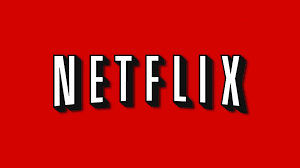 How did quarantine impact our tech habits?
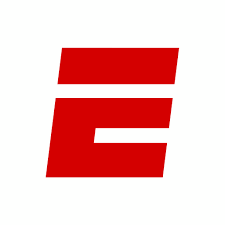 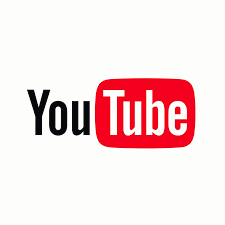 Card Sort: https://teacher.desmos.com/activitybuilder/custom/5ec598c4ddc3c901dfc053ca
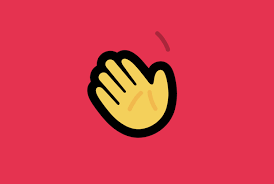 [Speaker Notes: If needed, the link below is another example on using math with COVID data and has additional considerations when using any math problems which have to do with potentially sensitive events or data. The author of the math problem frames the need to study real data not just to make sense of the math but also to look at the math on a human/social emotional level with the intent of humanizing mathematics:
https://docs.google.com/document/d/1PAX3HyjDp8kH62f8Cj0sIqGN2qfWRmbq3c0qE8RL1pc/edit

For further reference to the author use:
Raygoza, M.C. (2020). COVID-19, Exponential Growth, and the Power of Showing Up in Social Solidarity: The Math Behind the Virus. http://works.bepress.com/mary-candace-raygoza/28/]
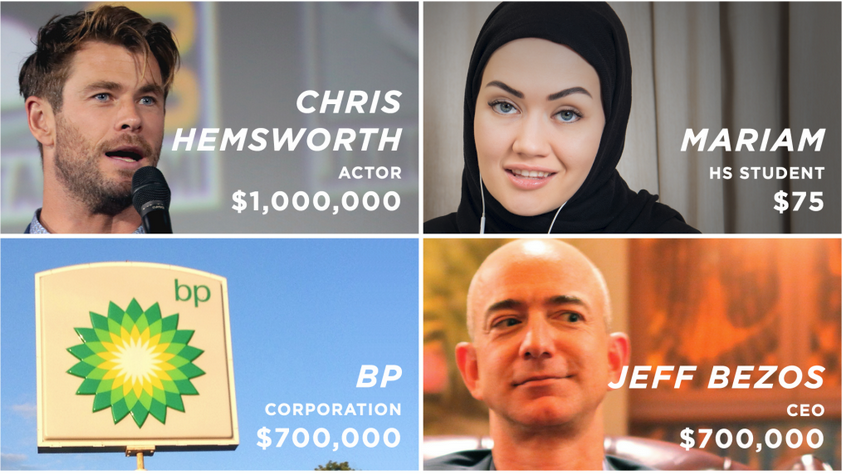 Can we model generosity with mathematics?
Which of these bushfire relief donors was the most generous?
Source: https://blog.mrmeyer.com/category/3acts/
What’s your ranking? 
What information matters here?
What would your students say?
[Speaker Notes: Alternative, non-Covid Math Team Builder.
https://blog.mrmeyer.com/category/3acts/


For more information on the Australian bush fires of early 2020, here is a link to an article from BBC: https://www.bbc.com/news/world-australia-50951043]